Náklady projektu Bod 2.6 šablony projektu
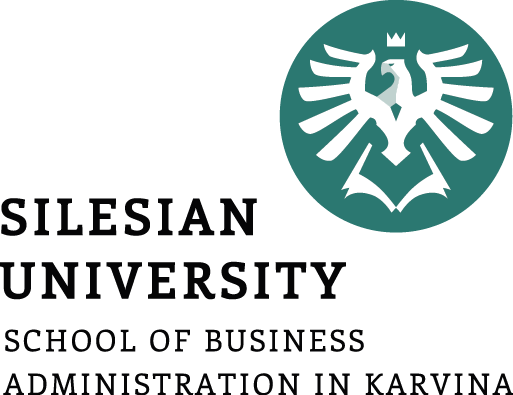 Seminář 7 / 03-11-2022
Lucie Reczková
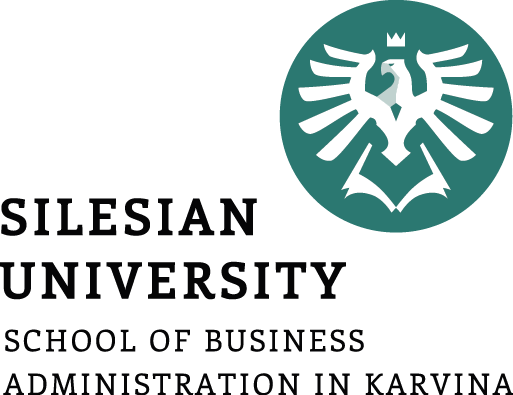 Obsah dnešního semináře
Kontrola a zpětná vazba práce z minulého semináře
 Bod 2.5 vytvoření úkolů v MS Project a zadání zdrojů a nákladů k jednotlivým úkolům
Váš dnešní úkol bude stanovit náklady celého projektu




Pro 2.6.1. Využijte šablonu: Rozpočet projektu – ukázka 2.xls
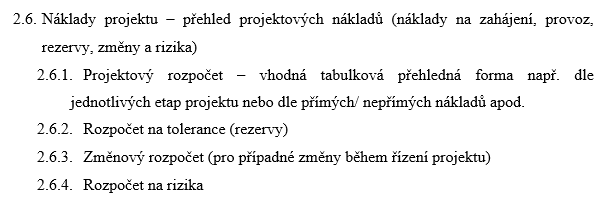 Plánování nákladů a stanovení rozpočtu
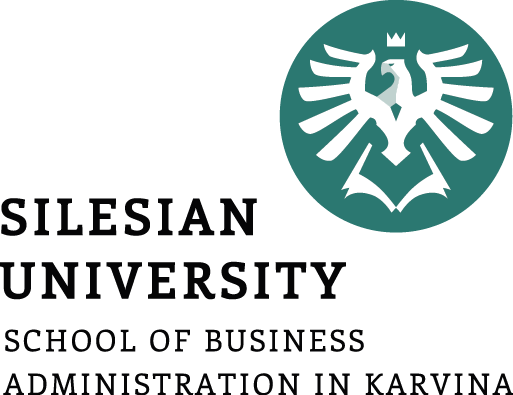 je součástí fáze plánování projektu a navazuje na časové rozvržení projektu a jeho zdrojů; 
 
rozpočet je celkový objem prostředků přidělených na projekt, obvykle rozdělený do výdajových kategorií a do časových období;
Plánování nákladů a stanovení rozpočtu
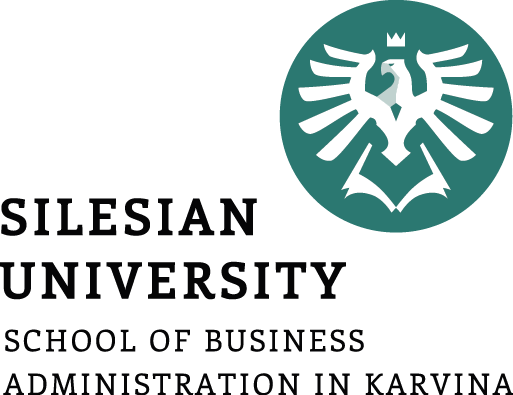 rozpočet projektu se skládá ze stran nákladů a výnosů; 

součástí plánování rozpočtu je plánování nákladů i výnosů (či zdrojů krytí nákladů).

u ziskových projektů výnosy převyšují náklady, u neziskových projektů by se měly alespoň Náklady = Výnosům (finančním zdrojům).
Plánování nákladů a stanovení rozpočtu
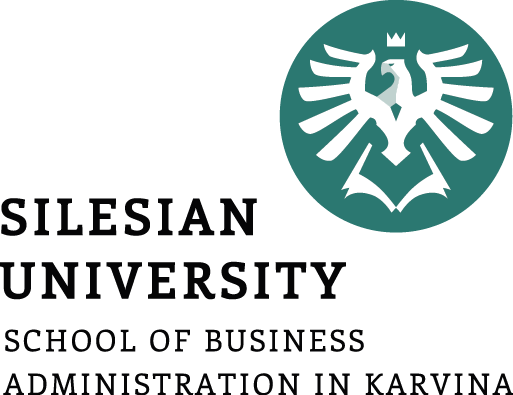 Proč jsou rozpočet a plánování nákladů důležité?
vlastníka projektu zajímá, jaké náklady budou vynaloženy a kolik projekt vydělá; 

koordinátoři týmů chtějí vědět, kolik financí mají k dispozici pro svoje aktivity;

jednotliví zaměstnanci - výše jeho mzdy.
Náklady projektu – Přímé
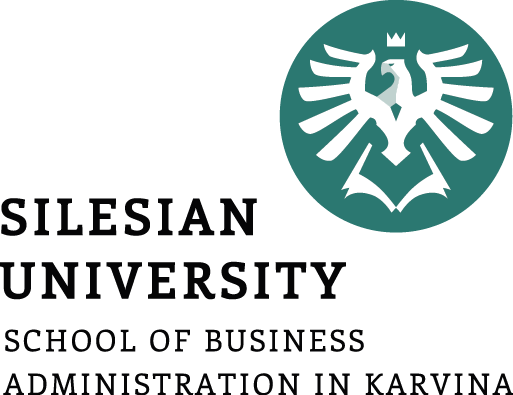 přímo souvisejí s realizací projektu
Náklady projektu – Nepřímé
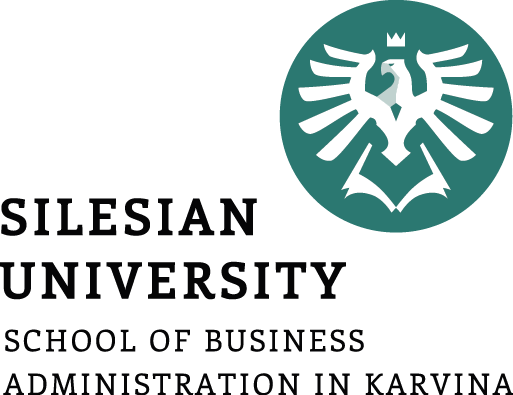 nelze jednoznačně přiřadit ke konkrétnímu projektu; jsou to společné náklady celé organizace
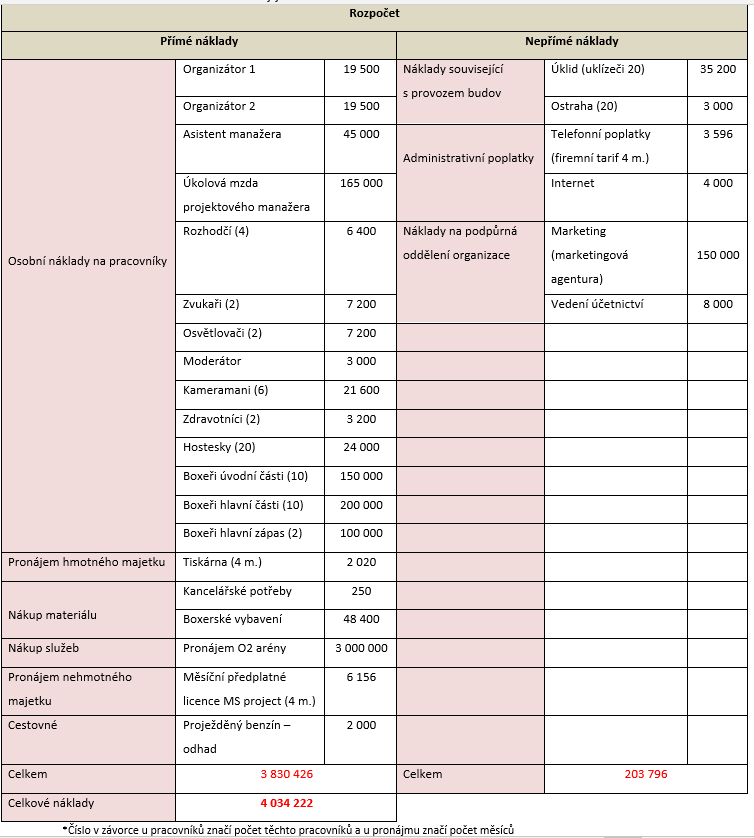 Náklady projektu
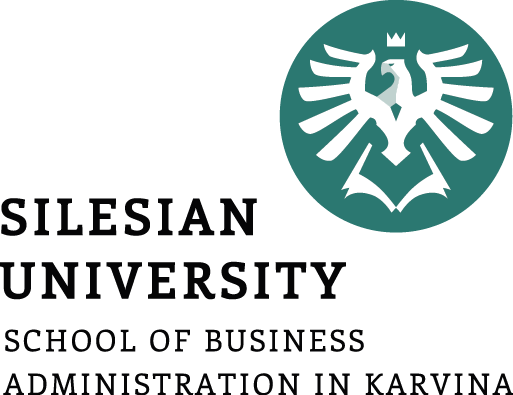 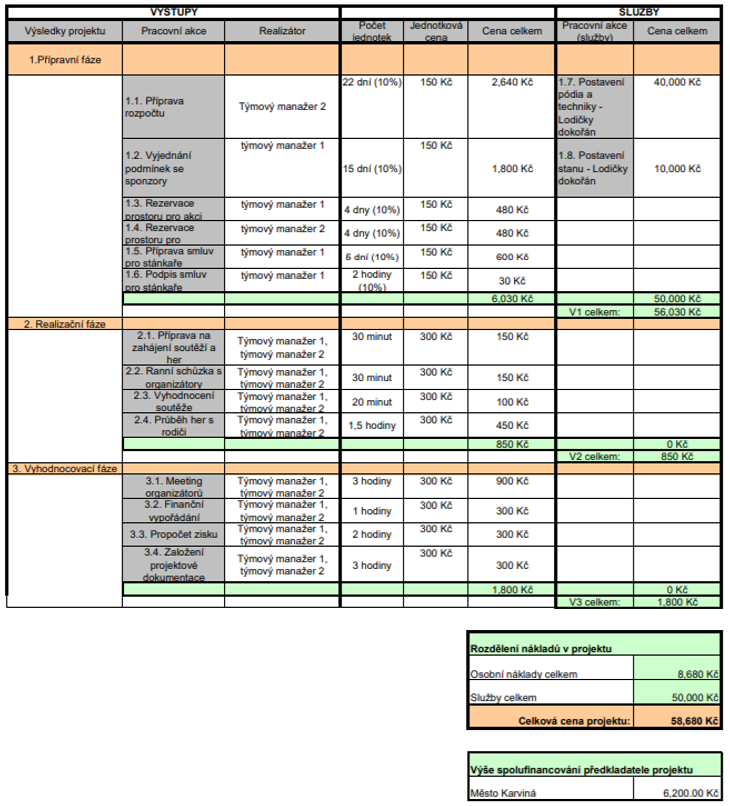 Náklady projektu
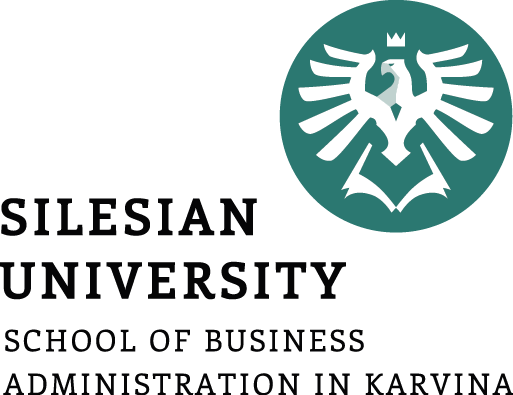 Metody stanovení nákladů
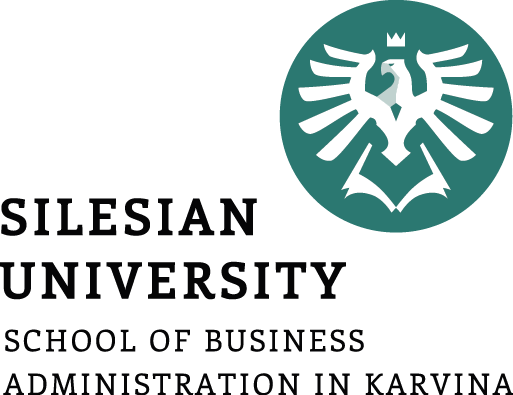 Jako hlavní vstup pro stanovení nákladů projektu slouží seznam aktivit a odhad doby jejich trvání           MS Project
známe celkovou dobu trvání aktivity, při plánování nákladů ji musíme podrobněji specifikovat.
 vybagrování základů pro dům          časové plánování 30 hodin. 
 čas rozdělíme na jednotlivé komponenty, budeme muset odhadnout:
počet hodin práce bagru,
počet hodin práce bagristy,
počet ujetých kilometrů automobilu odvážejícího zeminu,
počet hodin práce řidiče nákladního automobilu,
počet hodin práce pomocných dělníků.
Metody stanovení nákladů
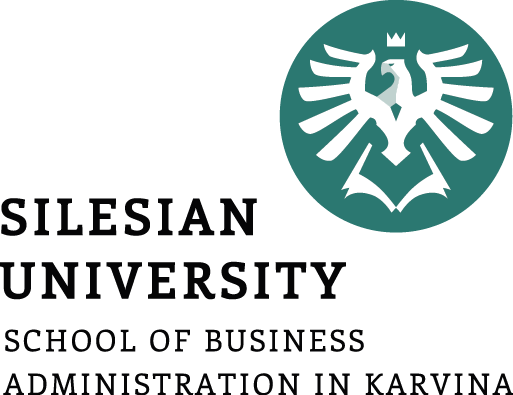 Náklady na hodinu práce bagru mohou zahrnovat poměrnou část pronájmu či odpisu, část nákladů na opravy, pohonné hmoty atp. 

zde můžeme využít zpracovaných nákladových kalkulací organizace, které vyjadřují náklad na jednotku výkonu (např. na hodinu práce bagru, na hodinu výuky lektora).
Metody stanovení nákladů
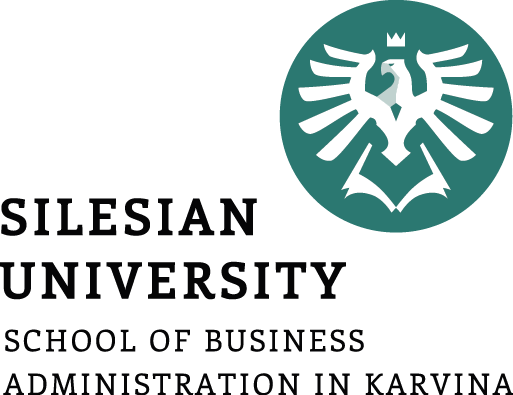 Odhadování zdola nahoru
Tento proces začíná s nulovými celkovými náklady a k nim přičítá náklady na každou položku hierarchické struktury prací (WBS z MS Project)
Výsledkem je pak součet nákladů pro celý projekt. 
Tím, že propočítáváme náklady na každou jednotlivou položku WBS (kterou bychom měli mít nákladově rozpočítanou), vytvoříme velmi přesný odhad nákladů.
Metody stanovení nákladů
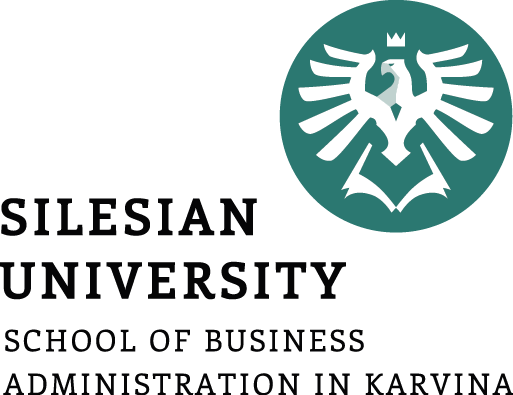 Analogické odhadování
využívají se historické informace organizace, 

 např. konečné rozpočty předchozích projektů, které realizovaly obdobný typ nákladů, veřejné či komerční databáze o cenách, např. veřejně přístupné databáze průměrných mezd jednotlivých profesí či ceníky stavebních prací. 

je vhodné provést průzkum cen například porovnáním dodavatelů a jejich cen na internetu
Metody stanovení nákladů
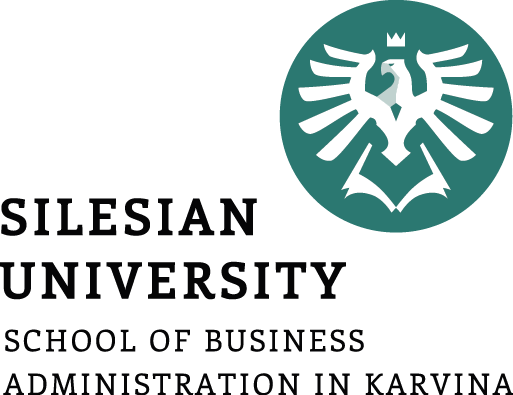 Expertní odhady
manažer projektu nebo členové týmu s využitím zkušeností a znalosti problematiky náklady odhadují. 

používá se nejčastěji v případech, kdy je příliš časově náročné nebo nákladné zjišťovat ceny z ověřitelných zdrojů.
Metody stanovení nákladů
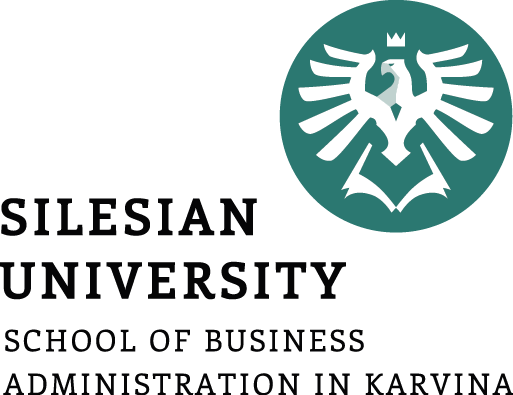 Parametrické modelování
používá matematický model založený na známých parametrech, které se mohou lišit podle typu prováděné práce. 
Příklady parametrů         náklady na kubický metr, náklady na hodinu práce bagru atd.
2.6.2. Rozpočet na tolerance
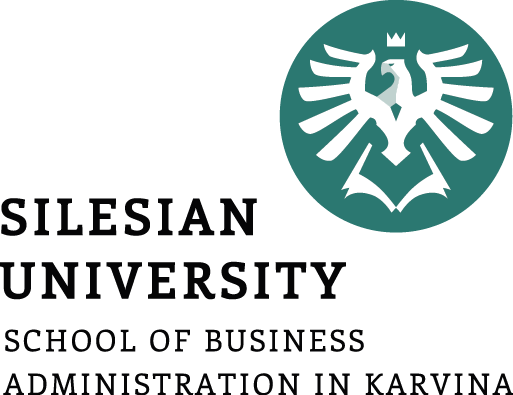 Tvoření rezervy
na krytí zvýšených nebo nepředvídaných výdajů. 

Výše rezervy může být stanovena jako procento celkových výdajů projektu nebo se mohou stanovit rezervy pouze pro některé položky rozpočtu. 
Typickými příklady rezervy na:
kurzové ztráty – u projektů, které využívají nákup nebo prodej v cizí měně, je třeba počítat s rezervou, která pokryje změnu kurzu. 
nepředvídané náklady, např. při rekonstrukcích starších domů je možné až v realizační fázi objevit problémy, které si vyžádají další pracovníky, techniku atp.
stanovené tolerance (rozpětí, rozsah, zmetkovost, delší doba realizace=více práce, více nákladů apod.)
2.6.3. Změnový rozpočet
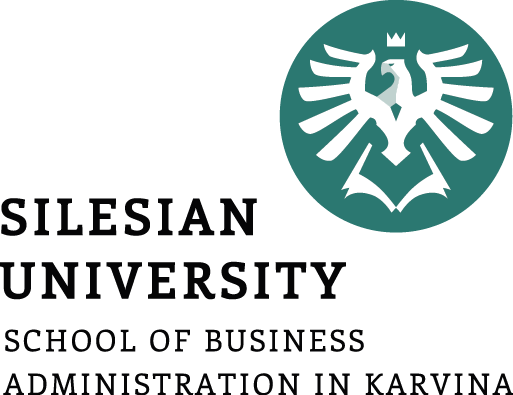 projekt je živý a čím je doba realizace delší, tím více změn přichází a je potřeba řešit 

tento rozpočet slouží jako jakási rezerva „do budoucna“.
2.6.4. Rozpočet na rizika
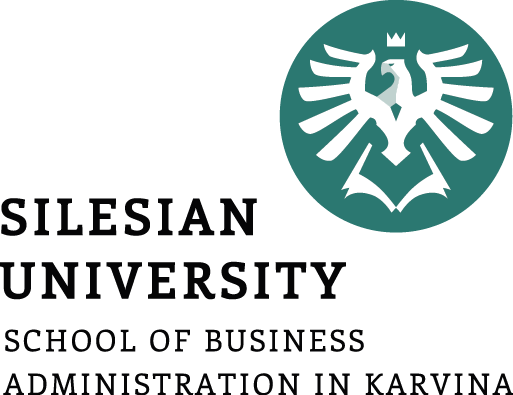 obsahuje hlavní hrozby a případná opatření pro vznik dané hrozby vyčíslená v Kč (informace z analýzy rizik)
 konkrétní opatření (jejich nákladová náročnost) pro případ eliminace rizika, když nastane
Tento rozpočet si budete tvořit při tvorbě bodu 4.1 Analýza rizik
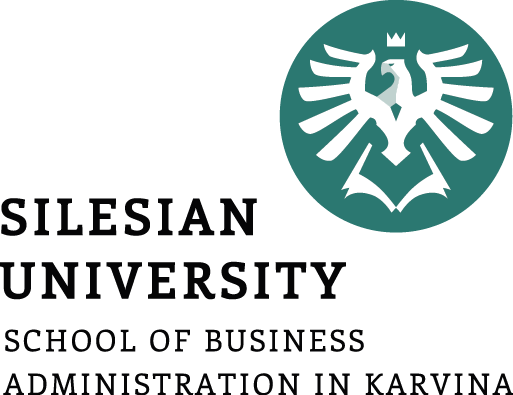 Využijte přípravu z minulých seminářů (Raci matice, logický rámec projektu)

Zaměřte se na všechny činnosti, které jsou potřebné k naplnění jednotlivých fází a celkového cíle projektu

Rekapitulujte členy ve vašem týmu a jejich úkoly

Využijte studijní oporu a tutoriály na YouTube
MS Project – tutoriály
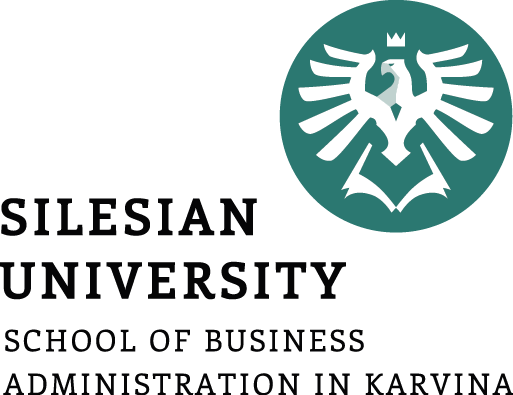 MS Project 1-obecné, jak nastavit projekt
https://www.youtube.com/watch?v=rDVZT6TPYcw&t=2221s

MS Project 2-jak pracovat se zdroji 
https://www.youtube.com/watch?v=gRRNGTvrslc&t=23s

MS Project 3-jak pracovat s náklady
https://www.youtube.com/watch?v=3QPI7Q2Sci4&t=329s